Neutron drip line of Ca, Ni, Zr, Sn and Pb nuclei with KIDS EDF
Chang Ho Hyun
Daegu University, Korea
KIDS-BUD Collaboration
KIDS: Korea:IBS-Daegu-Sungkyunkwan
BUD: Busan-Ulsan-Daegu,Daejeon
Panagiota Papakonstantinou (IBS)
Young-Ho Song (IBS)
Youngman Kim (IBS)
Hana Gil (Kyungpook National University)
Yongseok Oh (Kyungpook National University)
Kyujin Kwak (UNIST)
Young-Min Kim (UNIST)
Chang-Hwan Lee (Pusan National University)
Myungkuk Kim (Pusan National University)
Sangyoung Jeon (McGill University)
Introduction
Founding a model
Basic prediction
Neutron drip line
Summary
Introduction
Motivation, Inspiration
Motivation

  * There are hundreds of models for nuclei and nuclear matter.
  * No established rules to build, modify and improve a model.
  * Can there be a systematic way to improve a model?
  * Can there be a systematic way to improve prediction?
  * Can there be a systematic way to estimate the uncertainty?
1/20
Inspiration: EFT in Nuclear Physics
  * Started in the two-nucleon (NN) interactions and external currents
  * Aimi at the estimation of uncertainty of prediction
  * Pionful theory: energy or momentum less than rho-meson mass
  * Pionless theory: energy or momentum less than pion mass
Common and essential in the EFTs
  * Assume a large scale (L) and small scales (p, E)
  * Integrate out degrees of freedom heavier than L
  * Assume a perturbative expansion in terms of  p/L, E/L
  * Assume rules for expansion
2/20
Pionless theory
  * Large scale L = mp (pion mass): pions integrated out.
  * All interactions are represented in the contact form with low-energy constants.
  * LECs are fit to low-energy data.
  * Application
EM form factors of the deuteron
np → dg cross section at BBN energies
Polarization, analyzing power in dg → np 
Hadronic parity violation
nd → nnp, e-np, e+nn at solar energies
3/20
Example: nd → nnp, e-pp at solar energies
  * Nuclear reactions in the sun: synthesis and abundance of
elements.
  * Test of standard model: mass and flavor oscillation.
Work with Y.-H. Song, S.-I. Ando
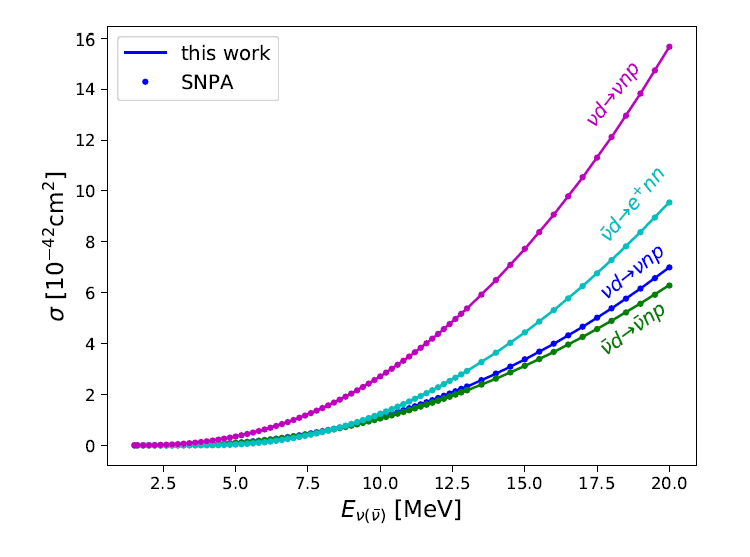 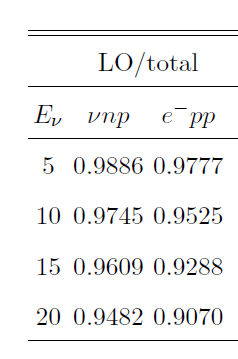 LO dominance
Larger high-order contribution at larger energies
4/20
Founding a model
Small scale, Large scale, and Rules
Nuclei and Nuclear Matter
  * Ab initio, RMF, Skyrme, Gogny, …
  * Skyrme force: effective NN interactions in the form of
contact terms → Similar to pionless EFT
  * Mimic the pionless EFT:
     What is the small scale?
     What is the large scale?
     What are the rules?
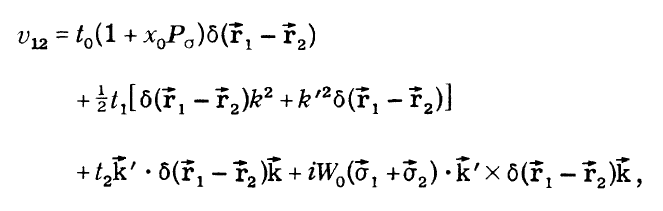 5/20
Scales
  * kF ~ 300 MeV at r = r0
  * kF ~ 600 MeV at r = 8r0
  * Role of one-pion exchange in nuclear matter seems minor.
  * r meson is the next lightest well-defined meson: assume L = mr (~ 800 MeV).
Rule
 1. Assume kF a small scale, and mr a large scale.
 2. Expand energy density for infinite matter in powers of kF/mr.
 3. Fitting1: Parameters to EoS of infinite nuclear matter.
 4. Fitting2: Additional parameters appearing in the HF calculation fit to nuclear data
6/20
Basic prediction
Bulk properties of magic nuclei
Strategy
1. Expand energy density in powers of r1/3.
2. Fix ai to r0=0.16fm-3, E/A=16.0 MeV, K0=240 MeV of symmetric nuclear matter (SNM).
3. Fix bi to J=32.8, L=49.3, Ksym=-156.3, Qsym=583.1 MeV, and
three Rsym values -2170, -2470, and -2770 MeV (P5a, P5b, and P5c). 
4. Obtain Skyrme type force, fit the additional parameters to E/A and Rc of 40Ca, 48Ca and 208Pb.
5. Solve HF equation.
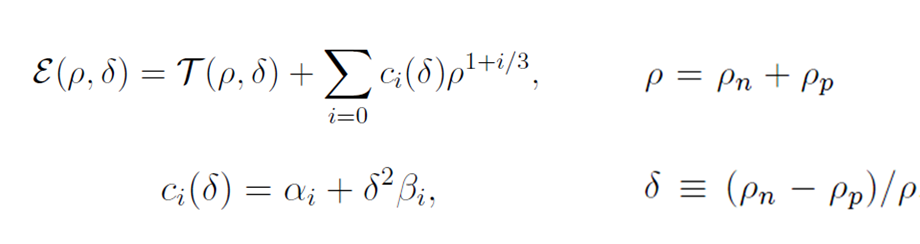 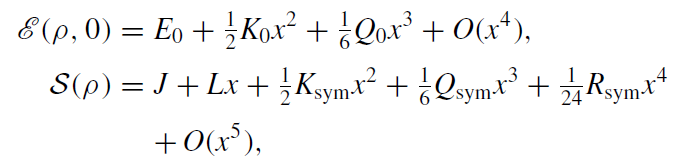 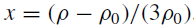 7/20
Result: Nuclear matter
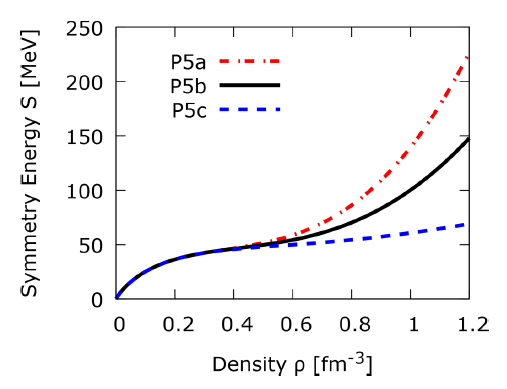 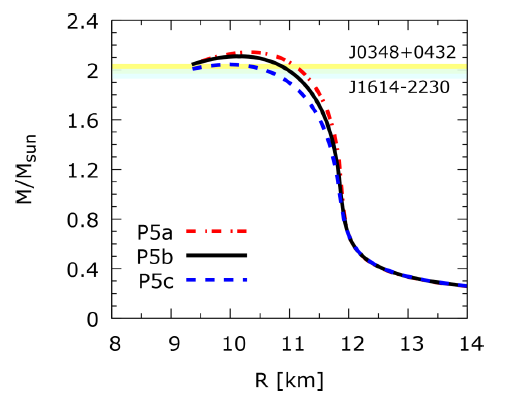 Symmetry energy (left): models converge to r~0.6 fm-3 (~4r0) and huge difference at high densities.
However, neutron star mass-radius (right) is weakly dependent on the symmetry energy at high densities. (density at the center of 2Msun~8r0)
8/20
Result: Nuclei
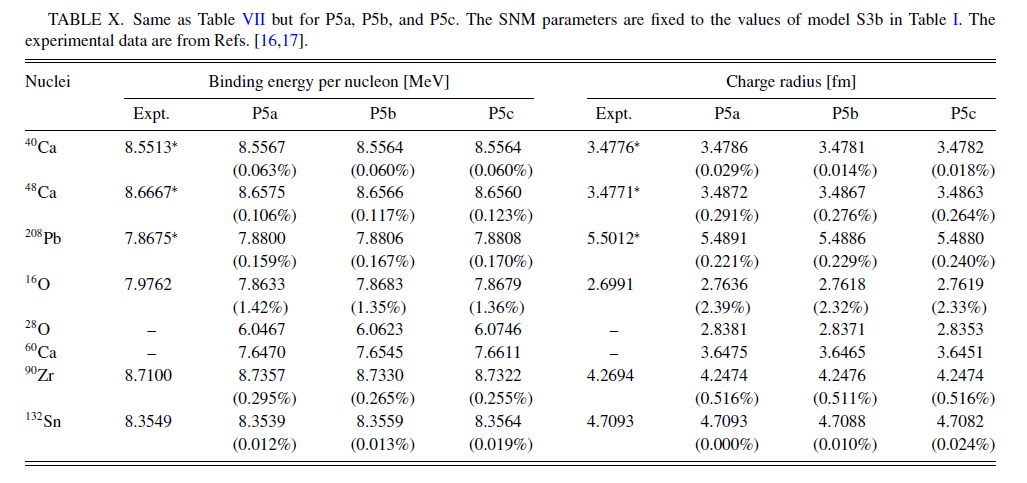 9/20
Neutron drip line
Separation energy, skin thickness, and symmetry energy
Ways to explore symmetry energy
1. Heavy ion collision
2. Astrophysics
Reactions in stars
Nuclear synthesis in supernova explosion
Neutron star properties
Gravitational waves
3. Nuclear structure
Neutron skin thickness
Dipole polarizability
Neutron drip line
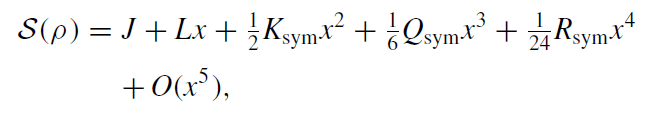 10/20
J vs L
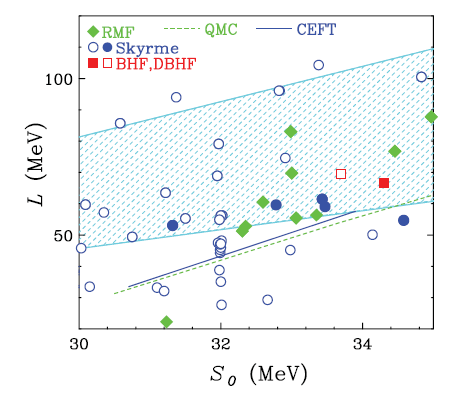 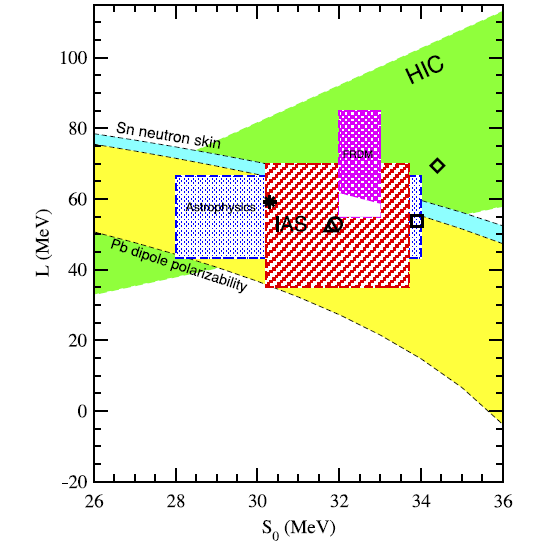 Left: Experiment (PPNP91, 203)
Right: Theory (PRC86, 015803)
No correlation in practice
11/20
L and rnp
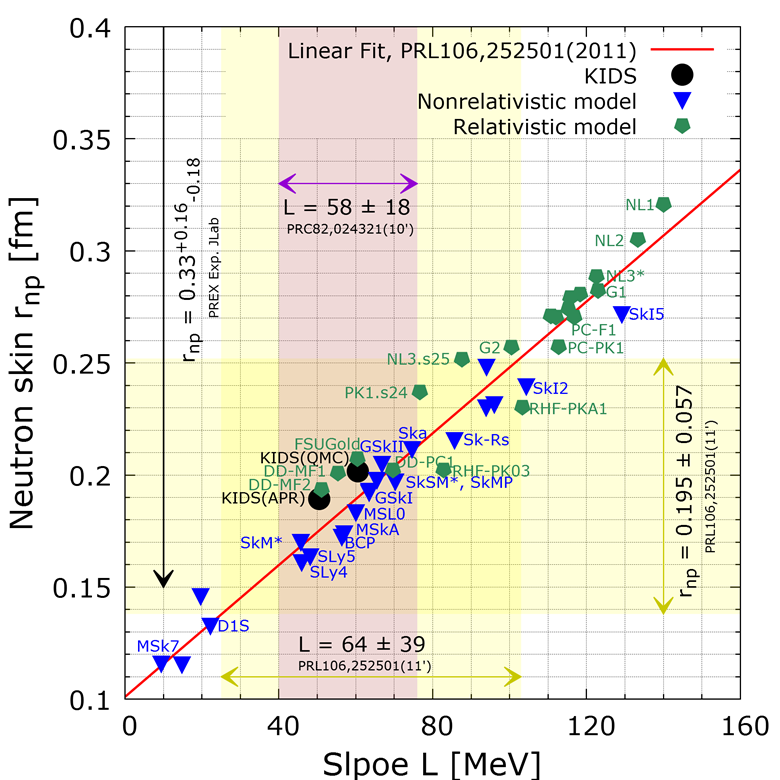 Clearly correlated: precise measurement can pin down L….?
Show model dependence.
Will the models be still good at very neutron rich region?
12/20
rnp and Kt with KIDS
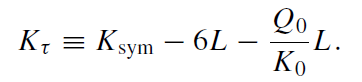 rnp
J = 32 MeV, Kt ~ -460 MeV, Qsym = -650 MeV
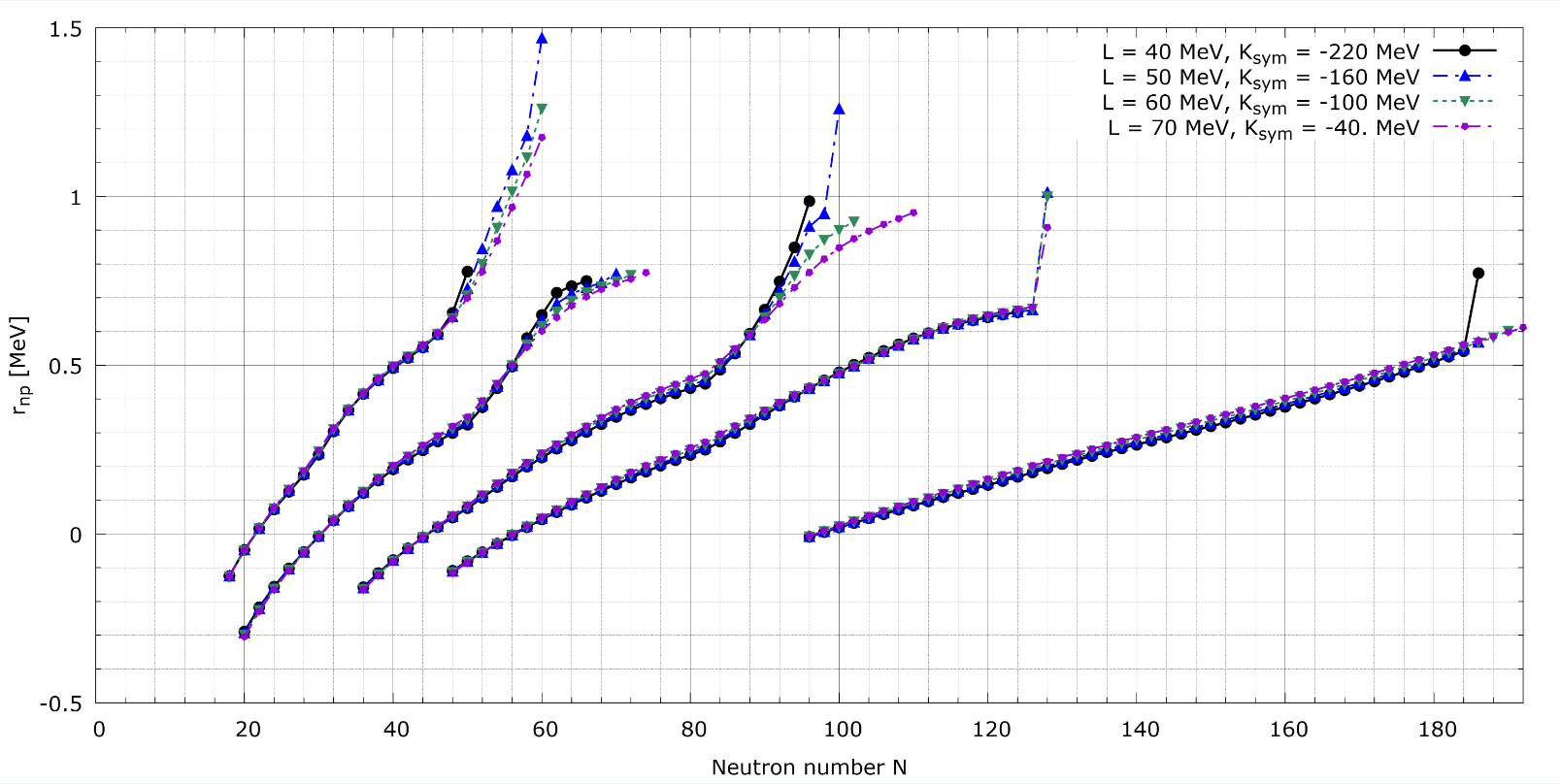 Skin thickness depends on L for very neutron rich isotopes.
13/20
However, two-neutron separation energy S2n depends strongly on L.
S2n
J = 32 MeV, Kt ~ -460 MeV, Qsym = -650 MeV
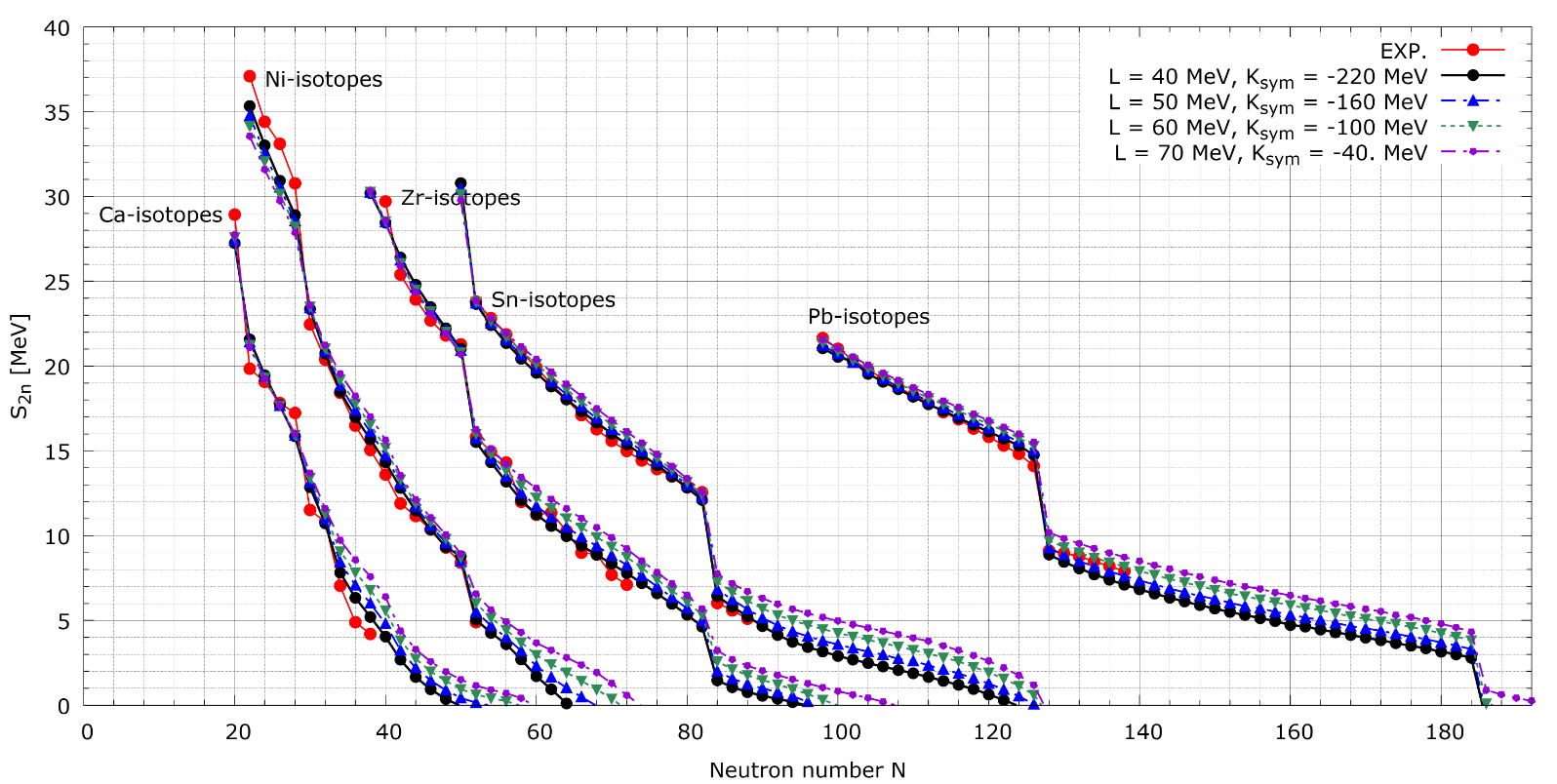 Neutron drip line sensitive to L.
Prediction at large neutron excess uncertain.
14/20
We try to vary both J and L to reproduce S2n.
S2n
Kt = -380 MeV, Qsym = -650 MeV
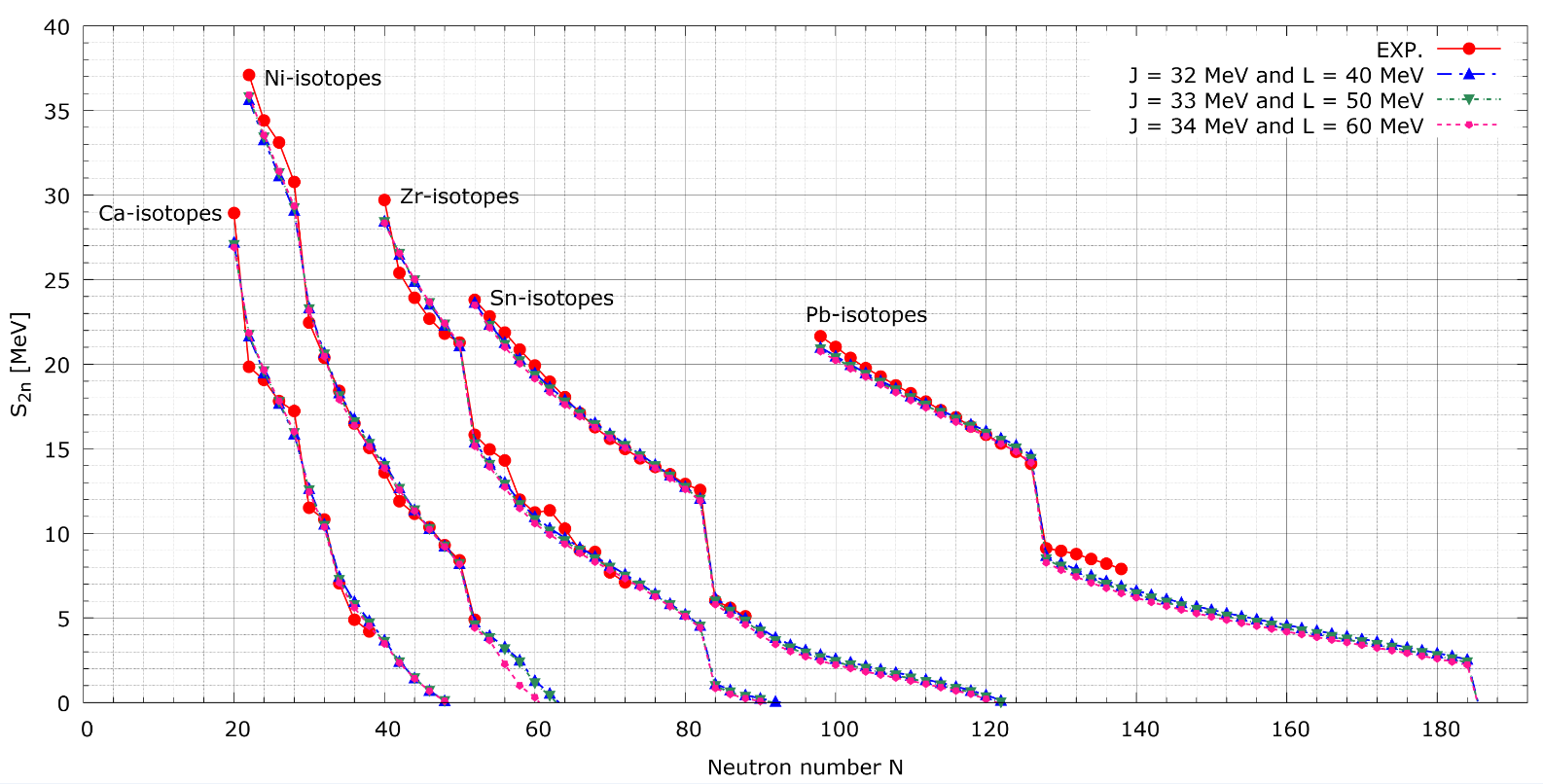 Good at reproducing experiment.
Drip line of Ni depends on L; others do not.
15/20
rnp
Kt = -380 MeV, Qsym = -650 MeV
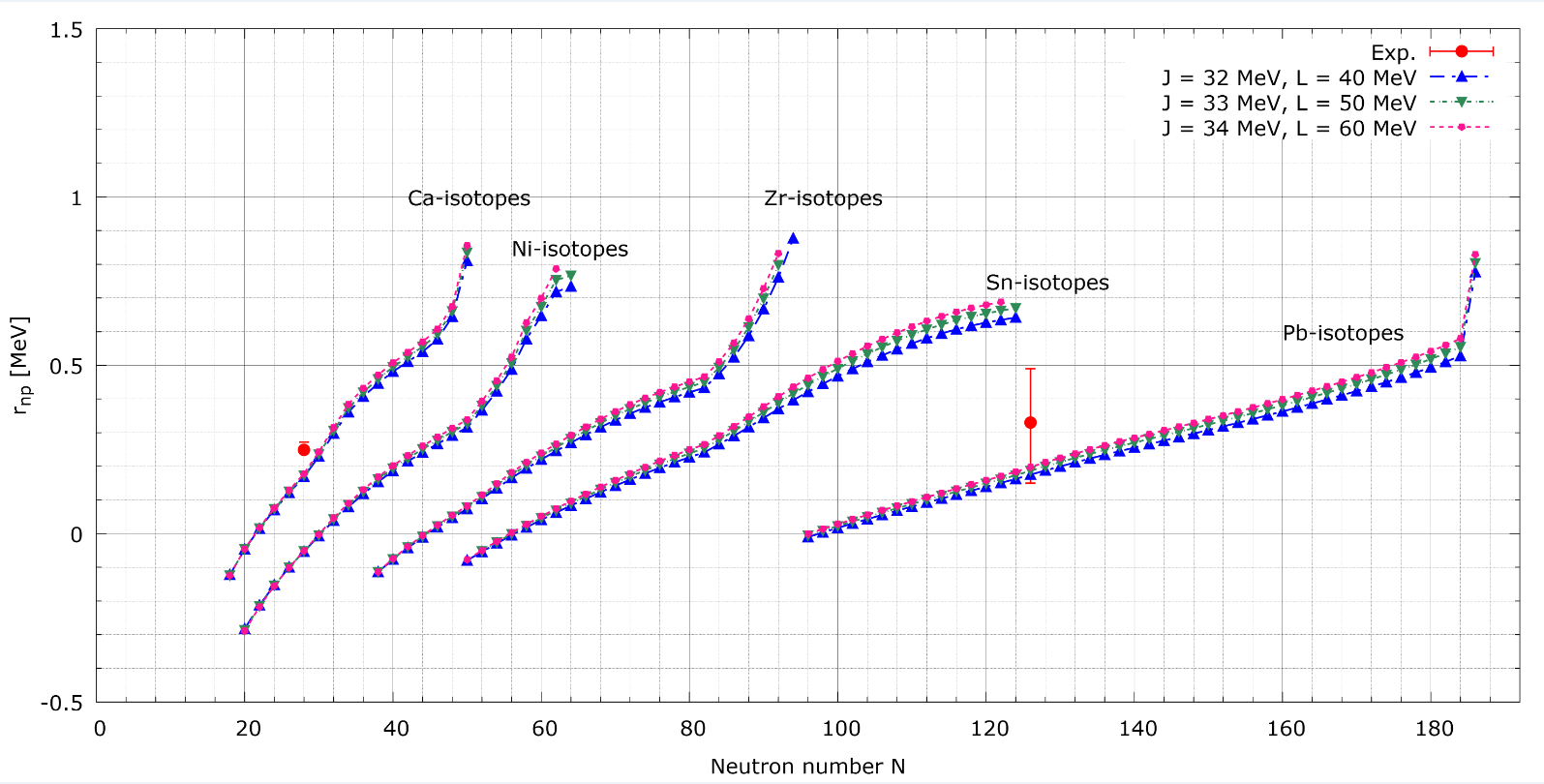 J and L can be correlated strongly via S2n of neutron-rich nuclei.
Measurement of rnp, S2n and neutron drip line can provide more stringent constraints and correlations of J, L and Ksym.
16/20
Comparison with EFT
J. Holt and Y. Lim, PLB784, 77 (2018)
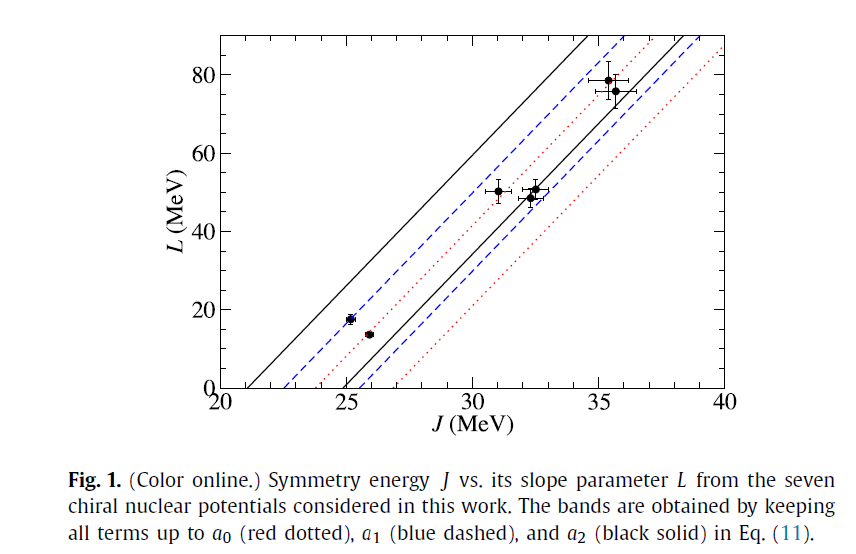 (34, 60)
(33, 50)
(32, 40)
17/20
Comparison with dipole polarizability
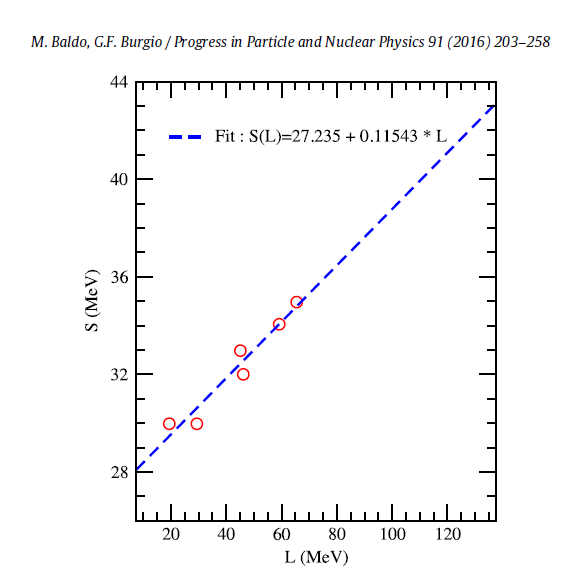 L = 8.7J – 235.9
Our rough result: 
L ∼ 10J - 280
(34, 60)
(33, 50)
(32, 40)
Which (J, L) is the answer?
18/20
Neutron star
Mass-Radius
Tidal deformability
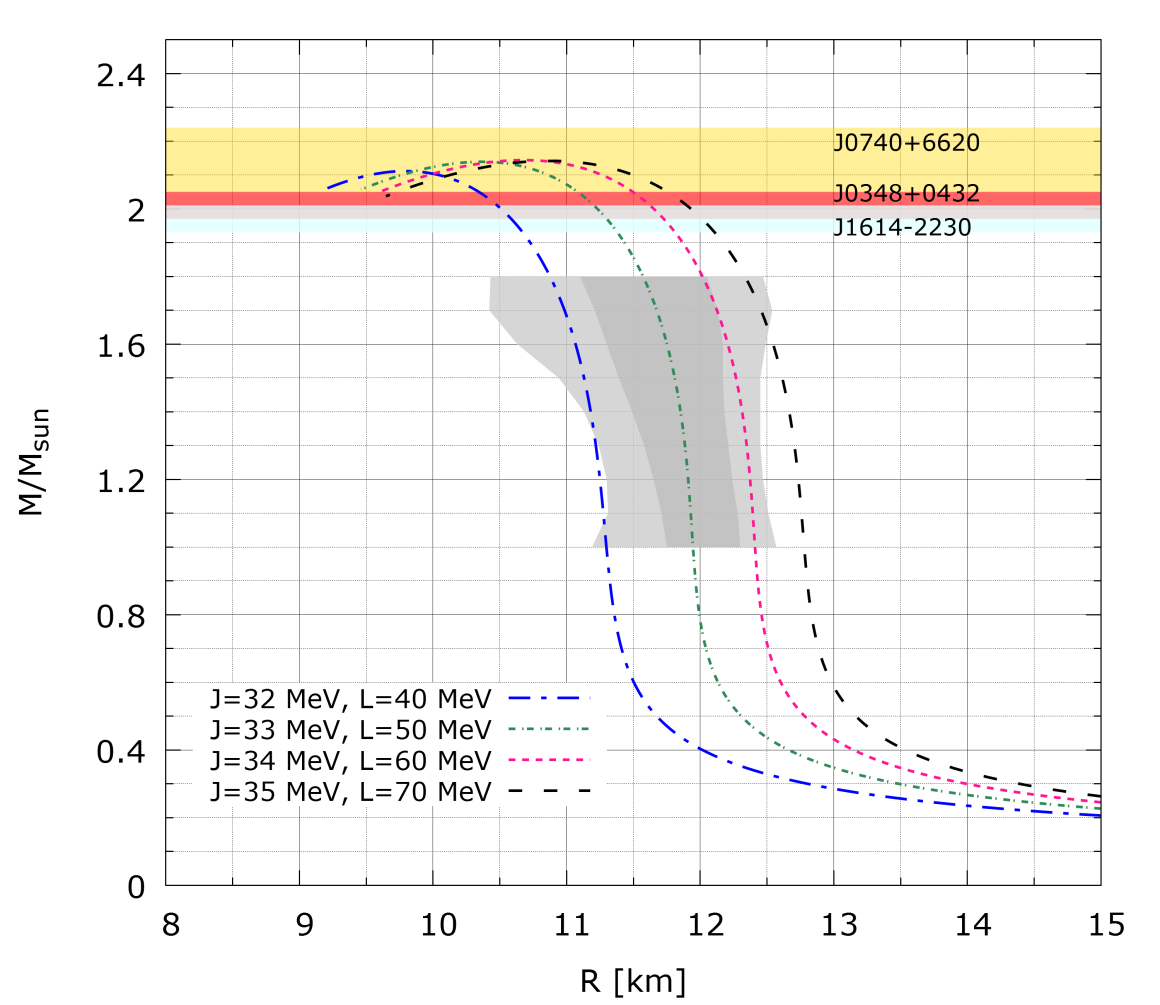 arXiv:180511581v1: 70 <L1.4< 580
19/20
Summary
Way to build and fix a model for nuclei and nuclear matter has been proposed.
KIDS EDF separates fitting to nuclei and fitting to nuclear matter.
Not referring to numerous nuclear models, correlations and dependencies between parameters and observables can be explored with the KIDS model.
Measurement of S2n and rnp can put stringent constraints on the symmetry energy parameters J, L and Ksym.
Observation of neutron stars and gravitational waves is absolutely important and necessary.
20/20
More fun to come with KIDSThank you!